ФГБОУ ВО «Красноярский государственный медицинский университет им. проф. В.Ф. Войно-Ясенецкого» Минздрава России.  
Кафедра: «Сестринского дела и клинического ухода»
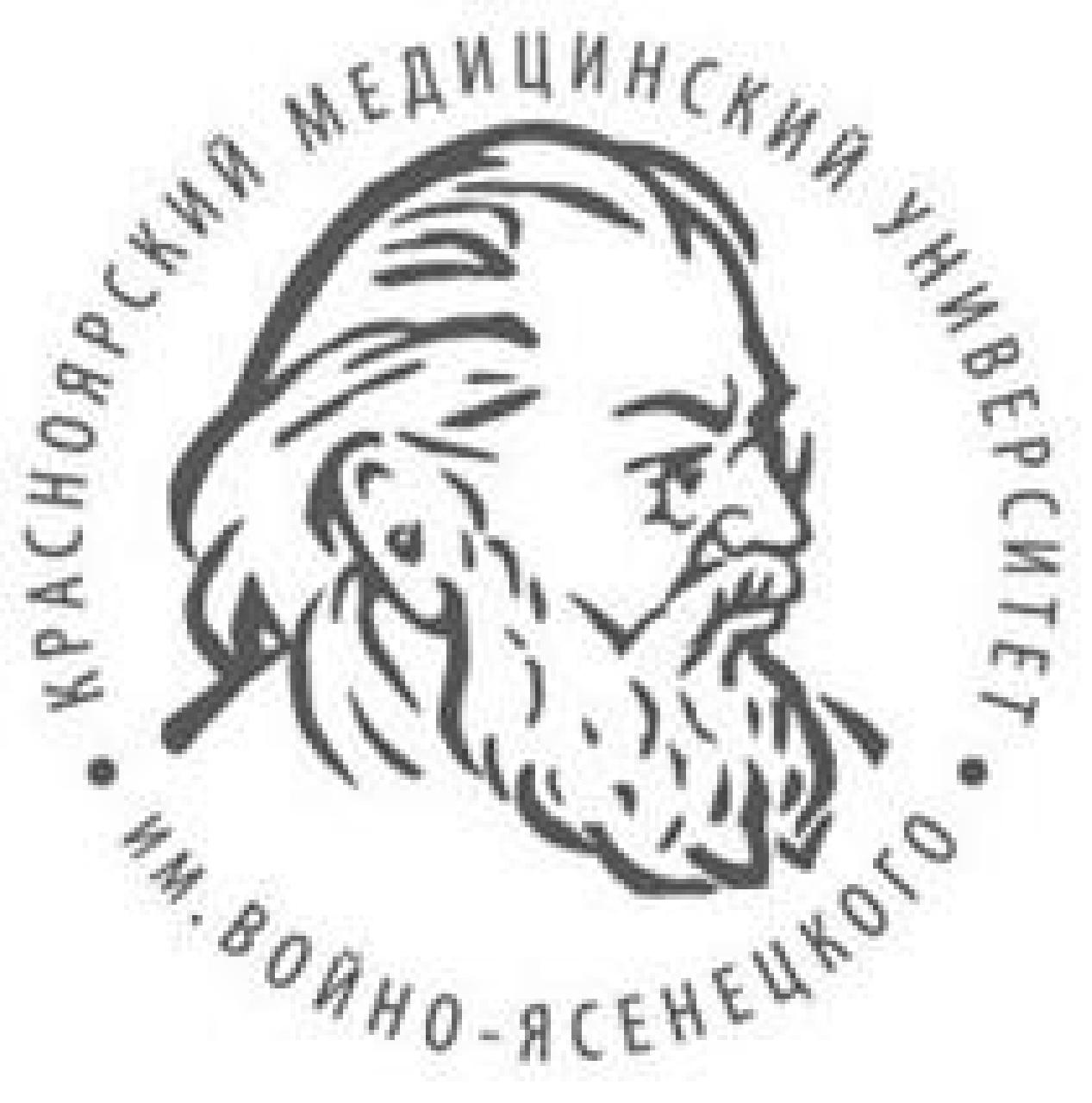 Современные средства профилактики и обработки пролежней
Выполнили:
Берзина Ксения Андреевна;
Калининская Ольга Артёмовна;
Герова Мария Николаевна;
Панкратова Ангелина Сергеевна.
Преподаватель:
Бахшиева Светлана Алексеевна
Цель и задачи исследования
Ознакомиться с понятием пролежней и их видами; 
Ознакомиться с методами профилактики пролежней;
Ознакомиться с методами обработки пролежней.
Что такое пролежни?
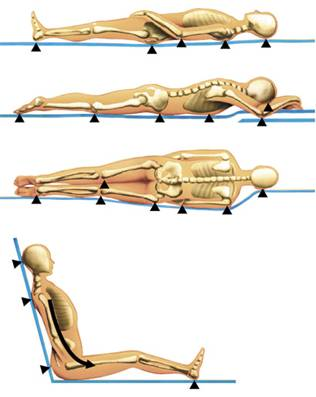 Пролежни- это гибель мягких тканей, которая возникает вследствие нарушения кровообращения. Это может произойти в случае механического давления, которое оказывается непрерывно.
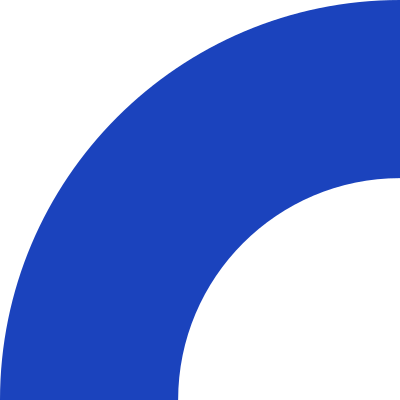 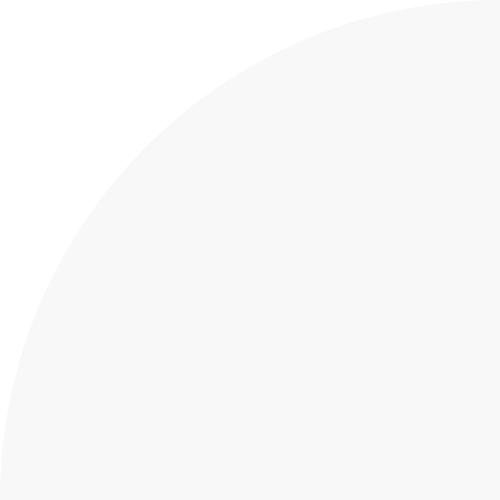 Пролежни бывают 4-х стадий:
Покраснения без нарушения целостности кожных покровов
Участок кожи становится синюшно-красного цвета и появляются четкие границы, возникает отслойка кожи
Некроз кожи вплоть до мышечного слоя
Некроз всех мягких тканей,сопровождающийся выделениями, видны сухожилия или костная ткань. Возникает риск заражения крови
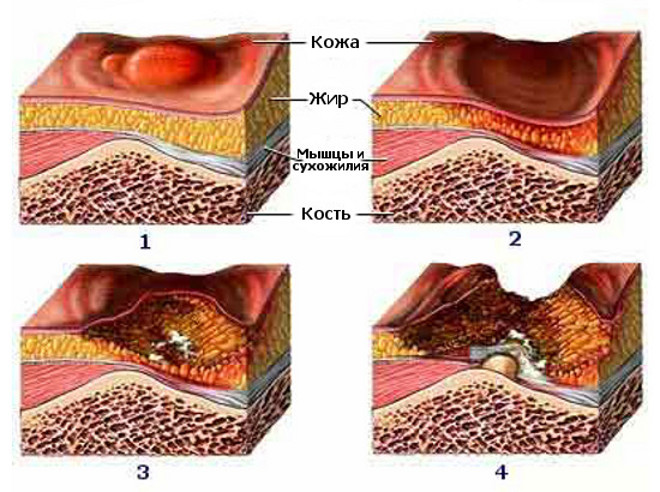 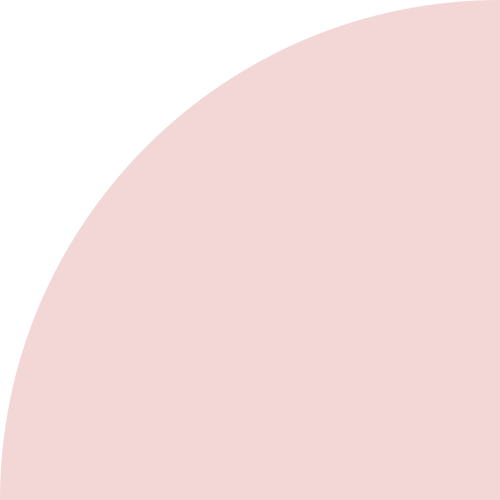 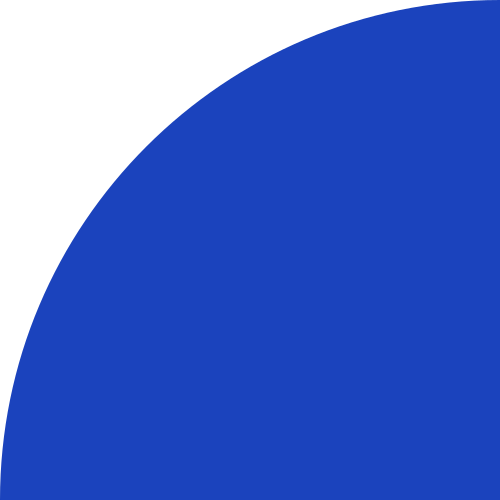 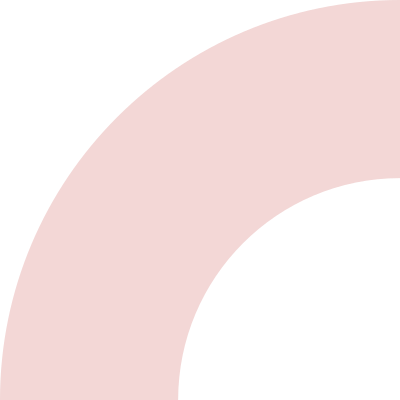 Профилактика пролежней
Менять положение больного каждые 1,5-2 часа
Тщательно следить за загрязнённость постельного и нательного белья. Складок так же не должно быть.
Следить за гигиеной пациента (умывать и подмывать вовремя) и протирать кожу дезинфицирующими средствами
Применять современные методы по профилактике пролежней
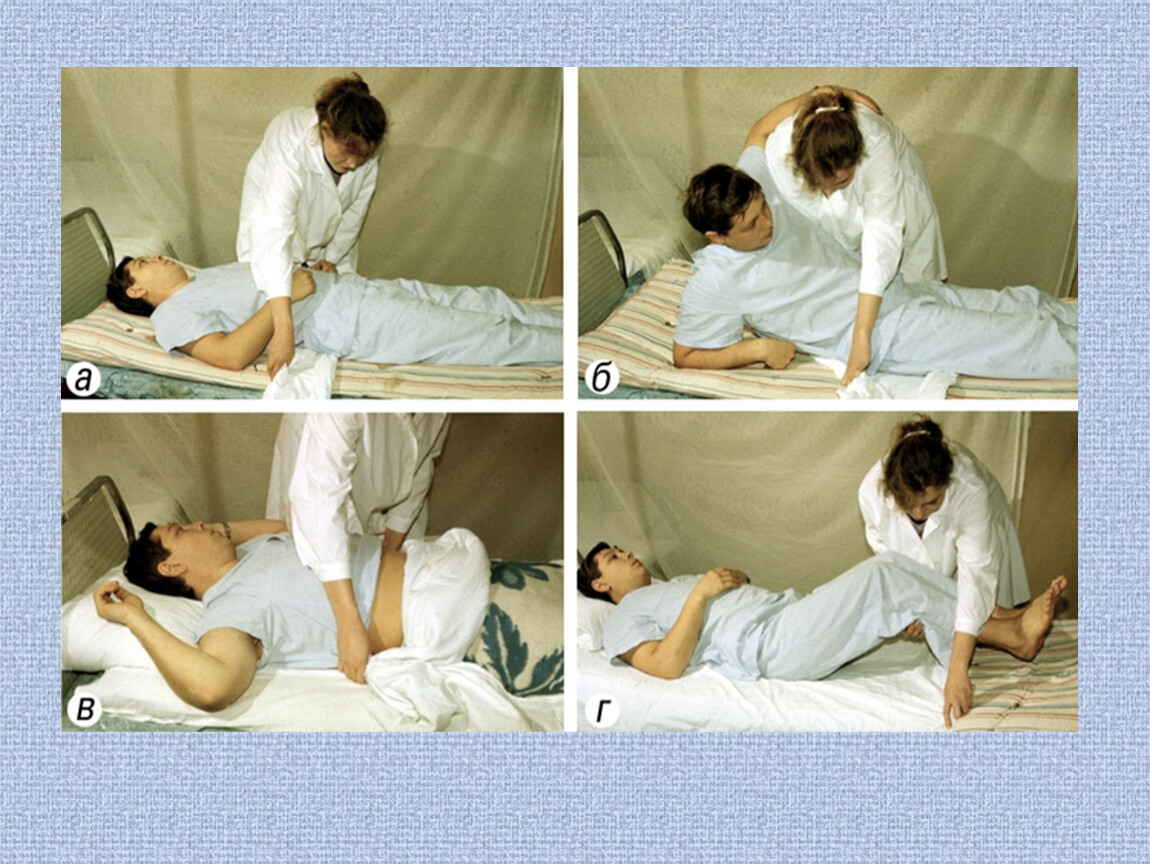 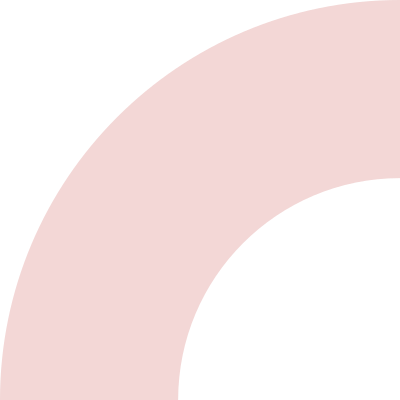 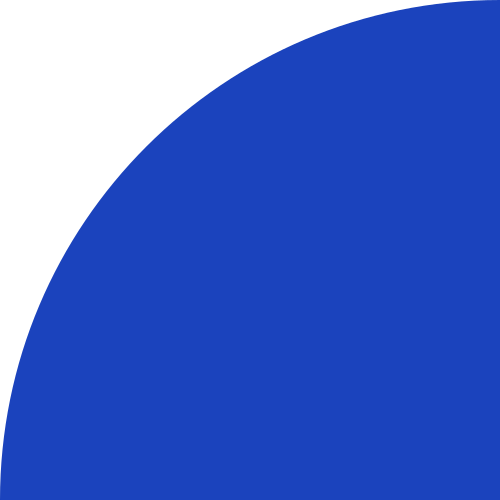 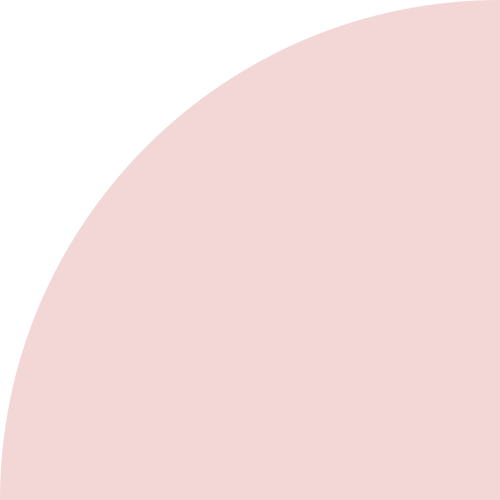 Современные методы борьбы с пролежням
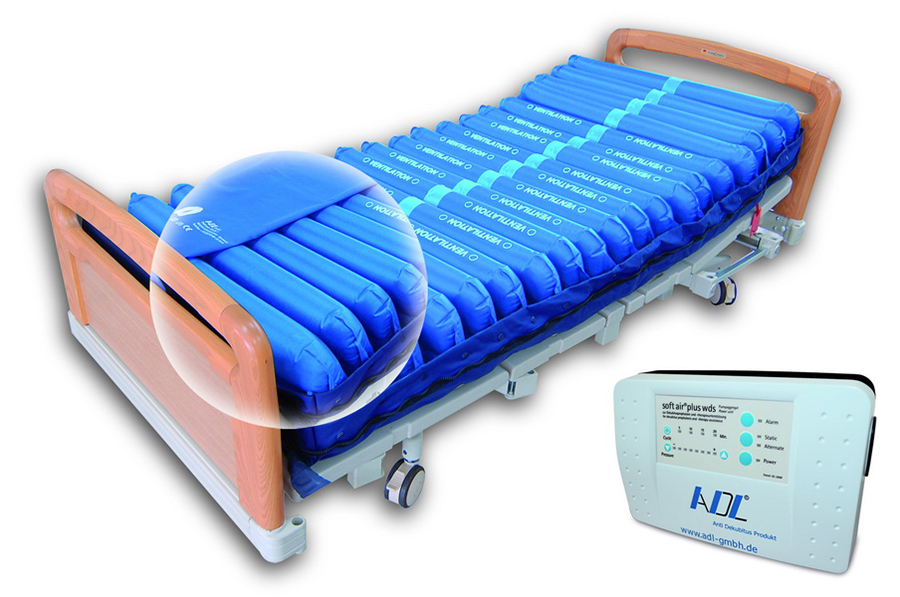 Использование пористых матрасов, которые способны автоматически менять положение тела человека
Использование подкладных резиновых кругов 
Использование виброакустической терапии. Ведущими в данно терапии являются аппараты Витафон
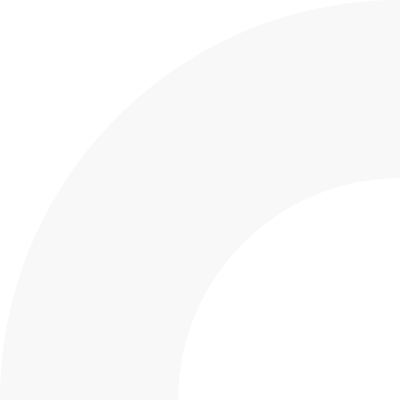 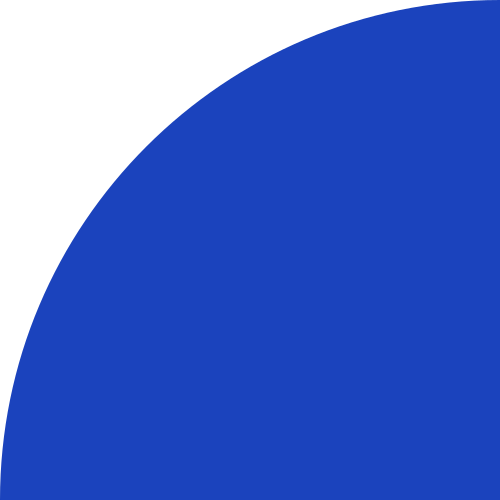 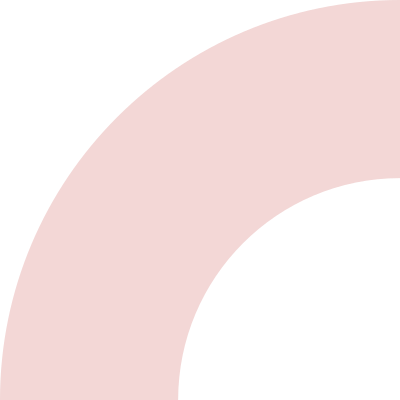 Заключение
Таким образом, пролежни-это результат некачественного ухода за больными. В случае их образования, пациенту требуется особый уход и тщательное слежение за лично гигиеной пациента.
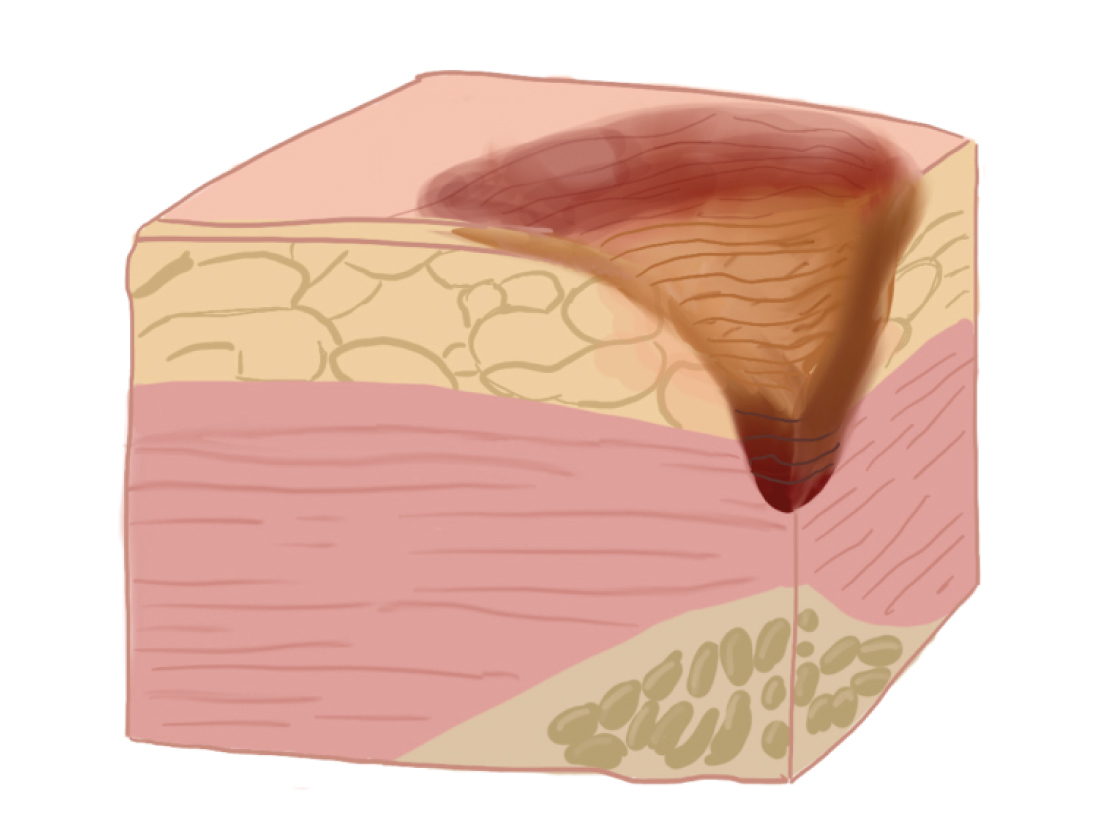 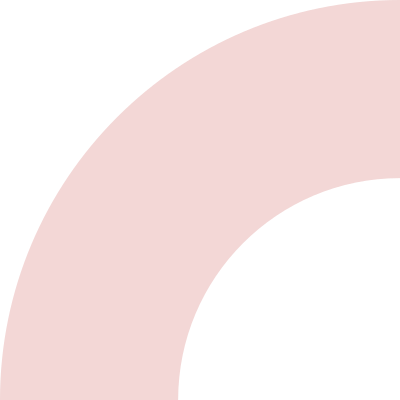 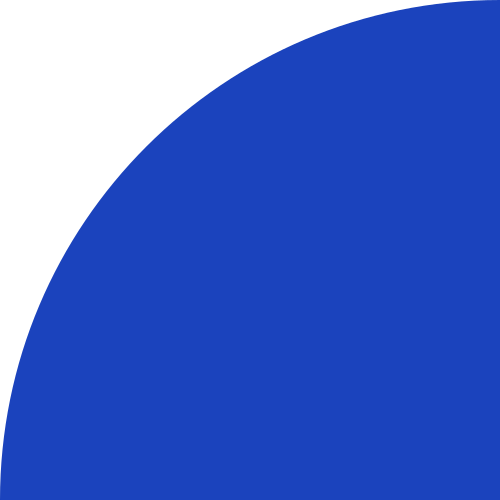 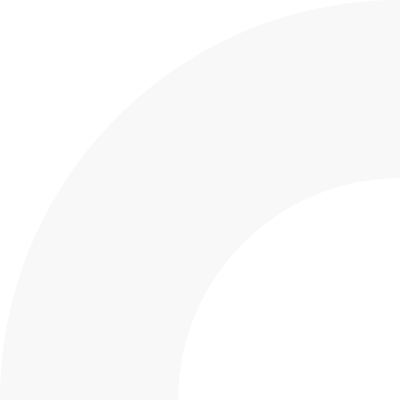 Спасибо за внимание!
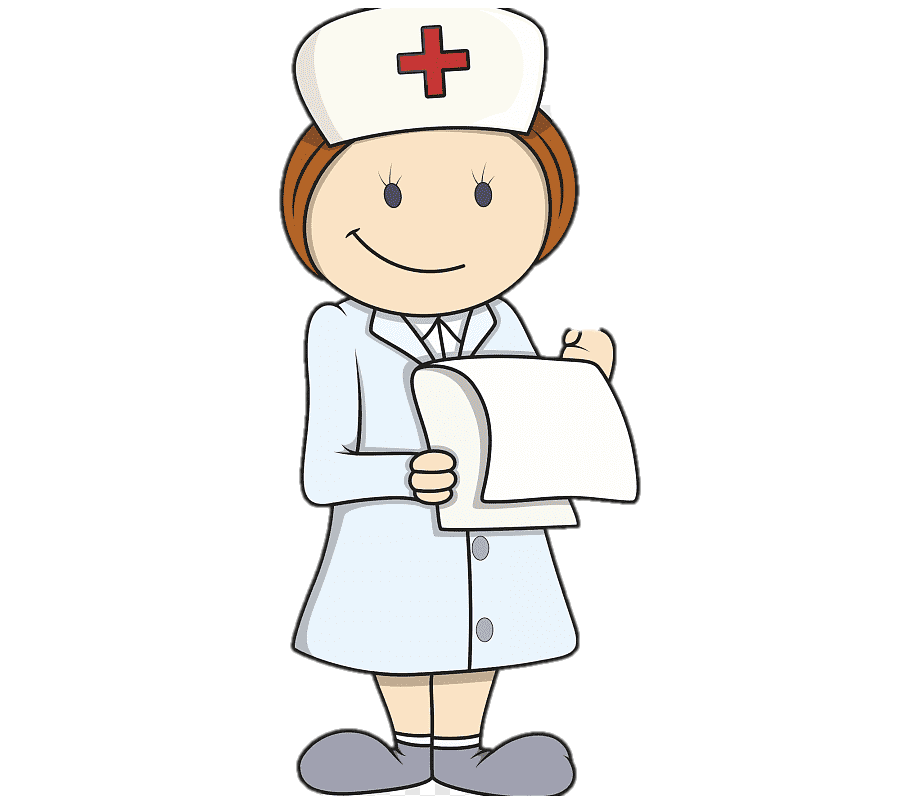